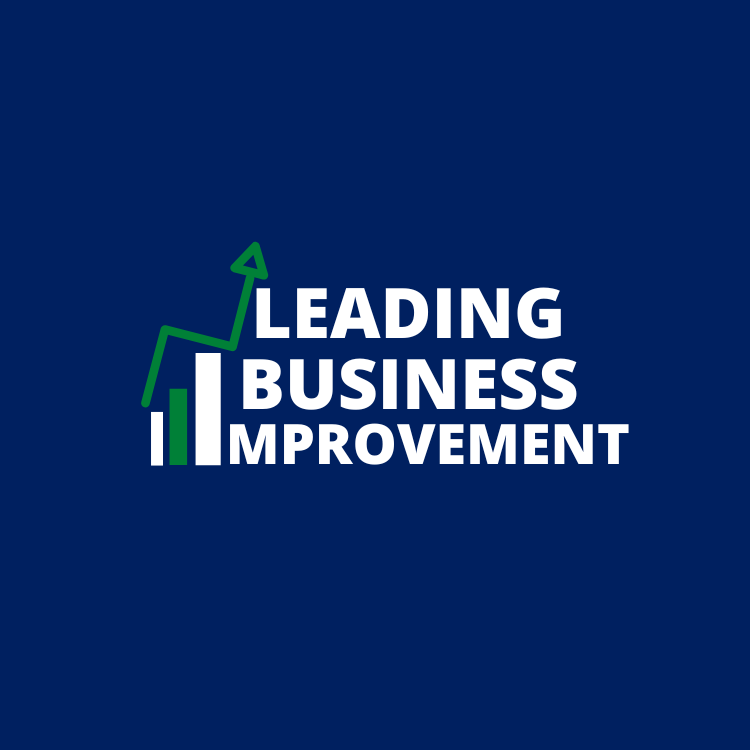 Successful project feedback
Improvements delivered:
Project name:
Project aims:
Project goals:
Process metrics:
Tools and method used:
Lessons learned:
Further information: (Link to project folder if possible & contact email)